Yes Day
Sura 6C
Yes Day
The movie “Yes Day” is a popular movie. It is a movie about two parents that couldn’t get control over their kids, so the parent decided to say yes to everything their kids says in order to teach them a lesson about how much rules are important in our daily lives especially for kids!
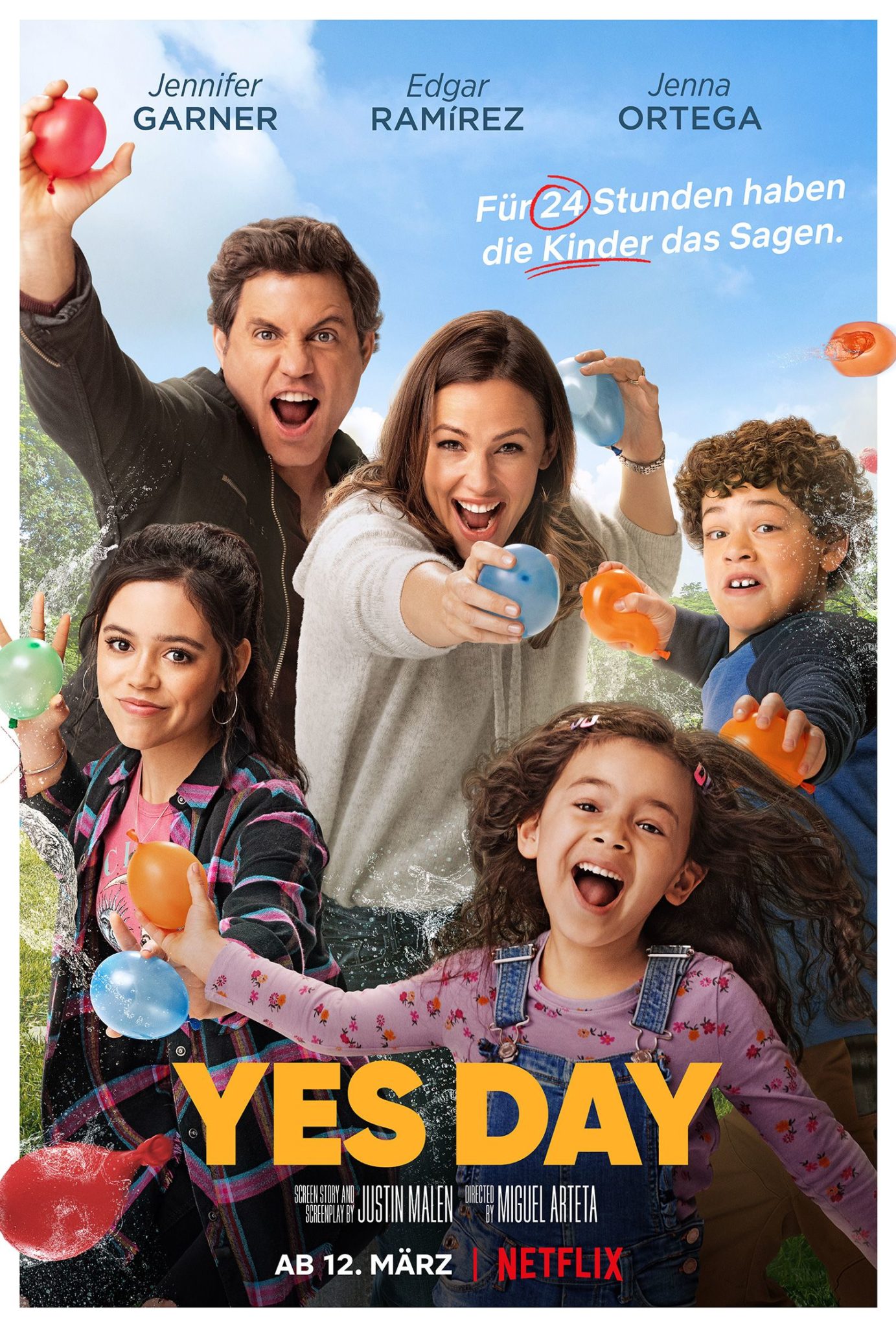 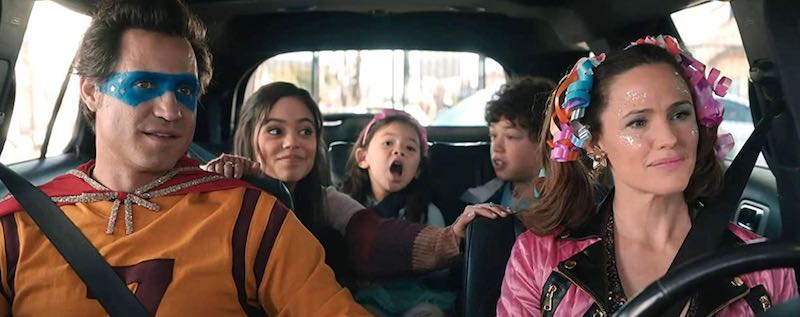 Why I Chose “Yes Day”
“Yes Day” is a really nice, funny and family friendly movie. It helps realizing how much u have to appreciate rules and most importantly your parents! There are NO violent scenes or inappropriate scenes, just funny and family friendly ones! I recommend this movie if you want to watch it with family, friends or by yourself, if you are in a bad mood “Yes Day” will help your day and make it 10X better!!!!
Thank you!
Thank you for taking time out of your day and read this! Watch “Yes Day”!!! (see what I did there???)